Song : I  Turn To You
                              短语 turn to sb＋turn…around
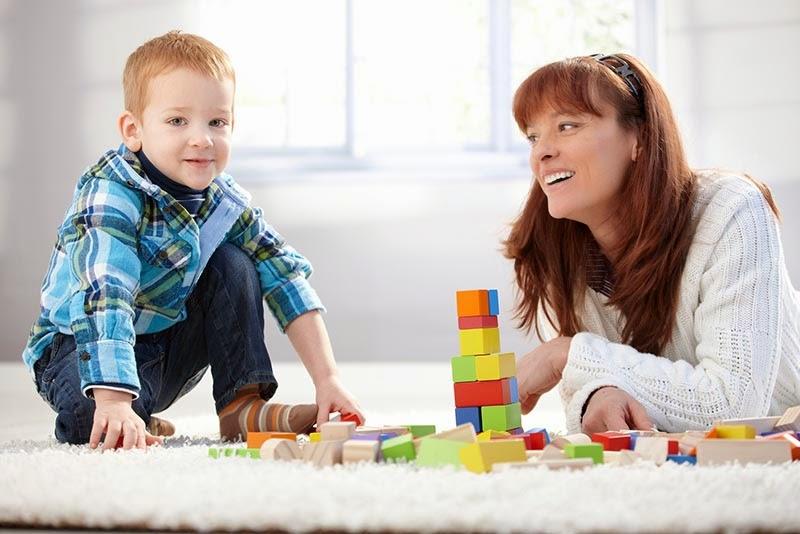 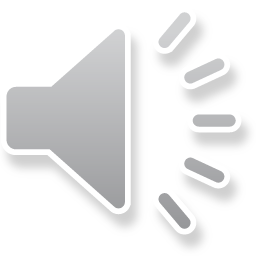 作者：华南师范大学外国语言文化学院   陈卓凡
      广东省河源市田家炳实验中学     李素
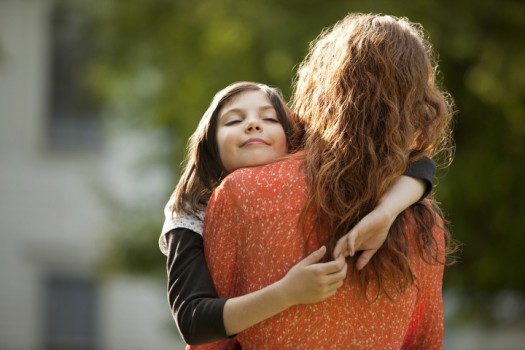 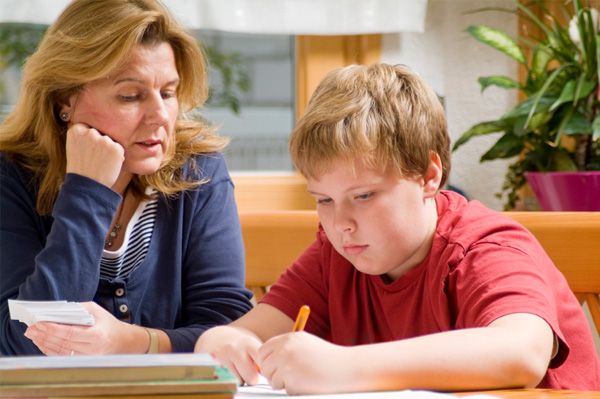 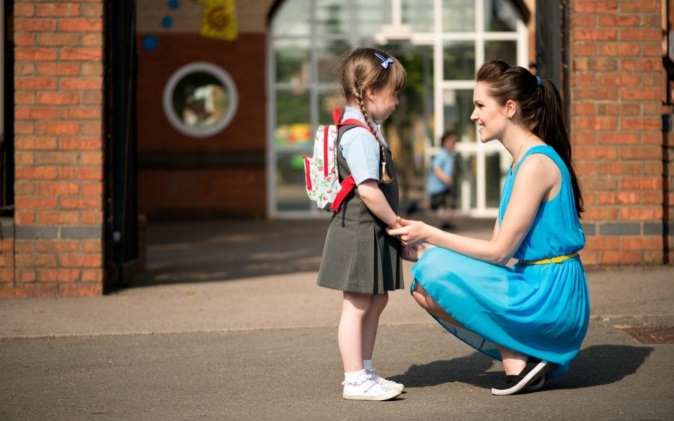 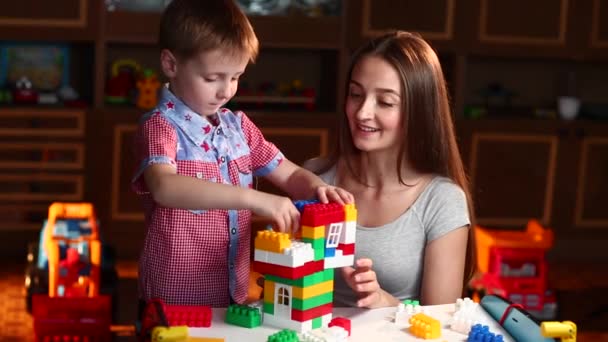 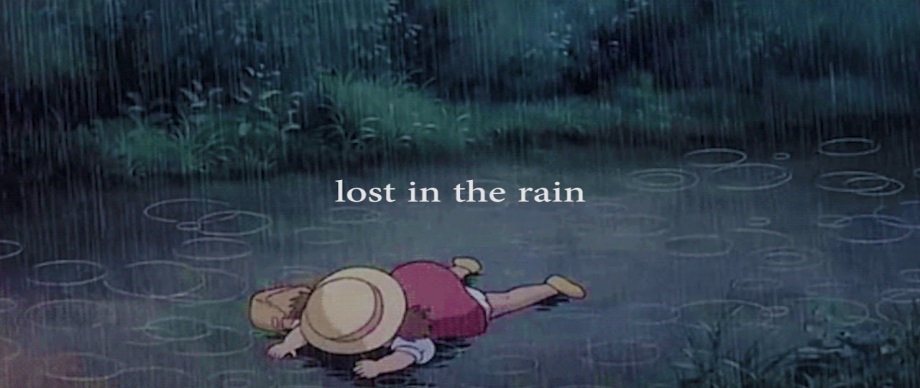 When I'm lost in the rain
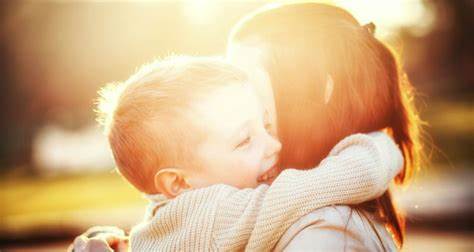 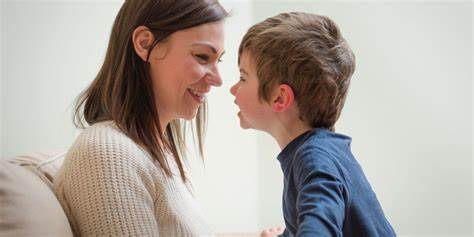 In your eyes I know I'll find The light to light my way
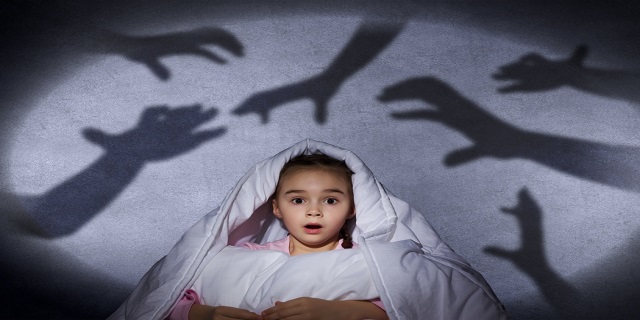 And when I'm scared
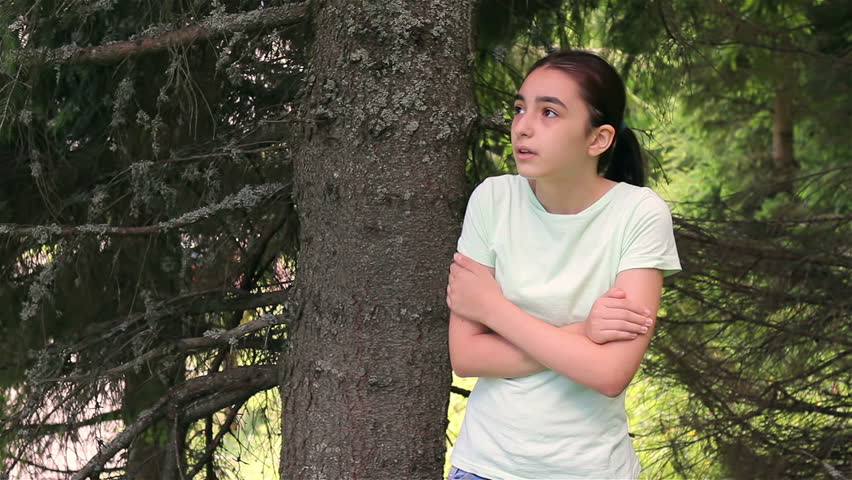 And losing ground
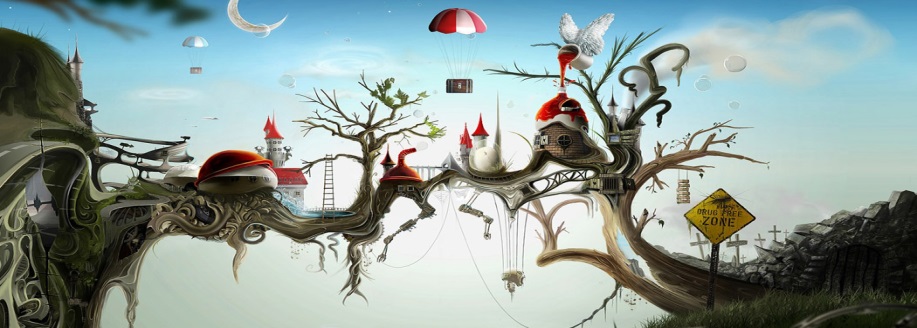 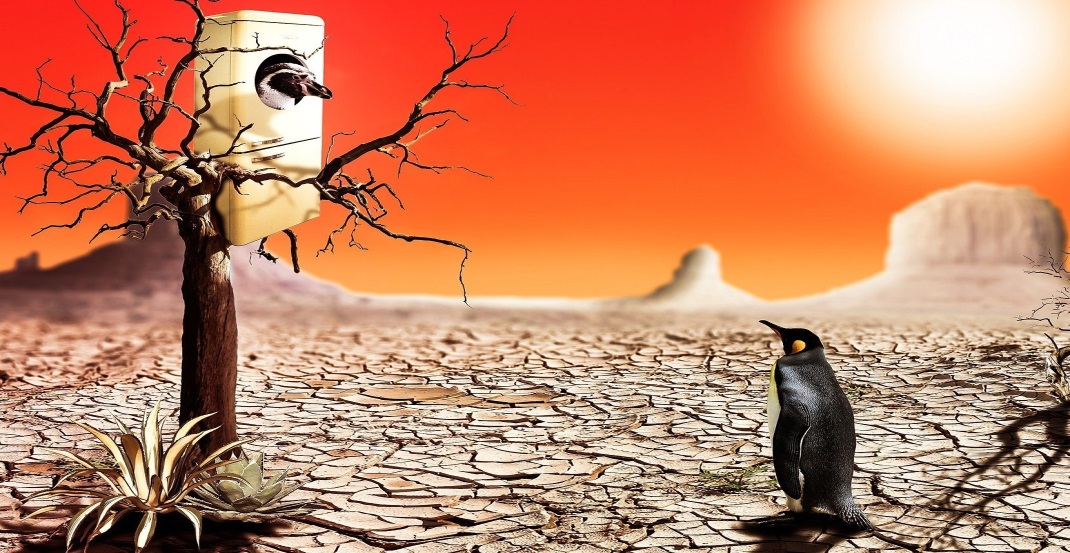 When my world is going crazy
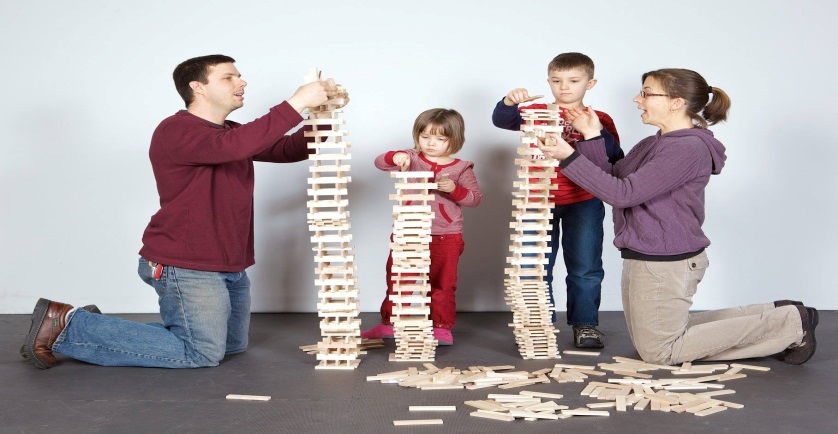 You can turn it all around
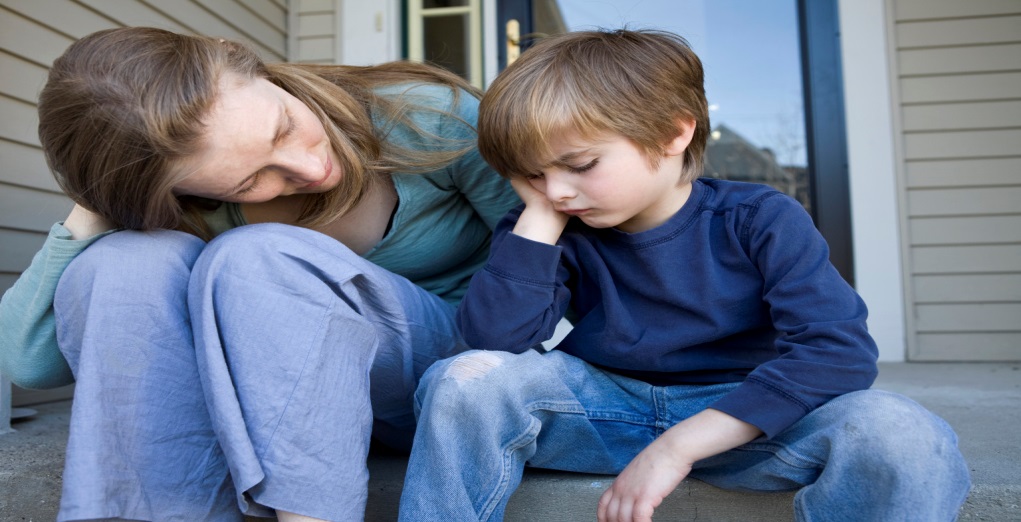 And when I'm down you're there
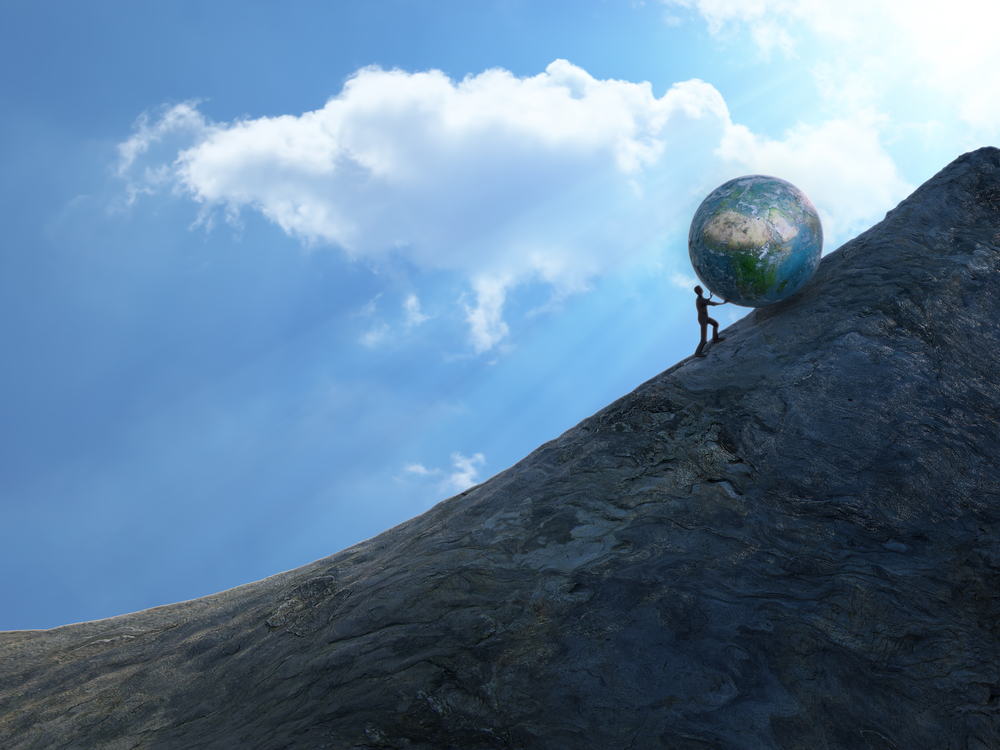 Pushing me to the top
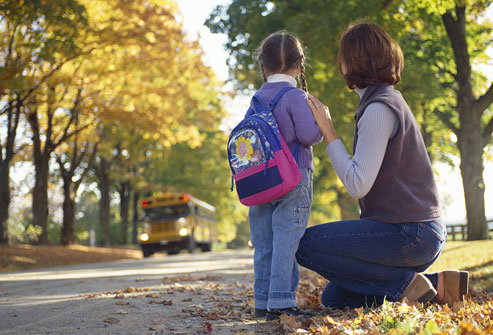 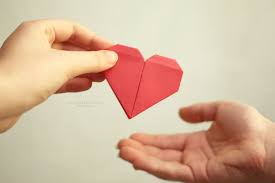 You're always there
Giving me all you've got
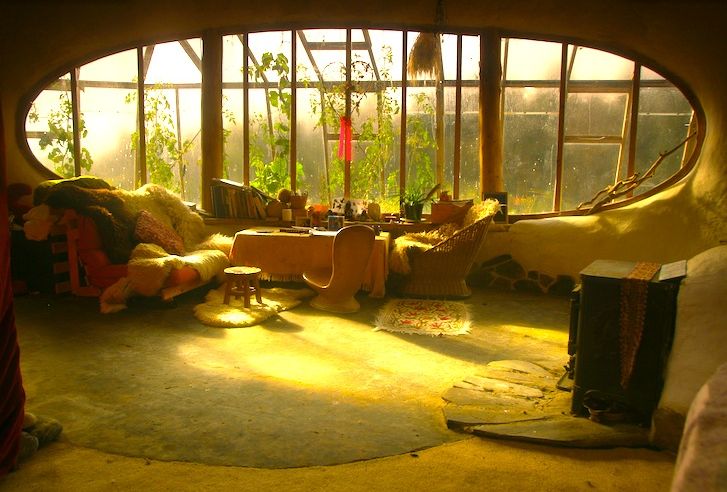 For a shield from the storm
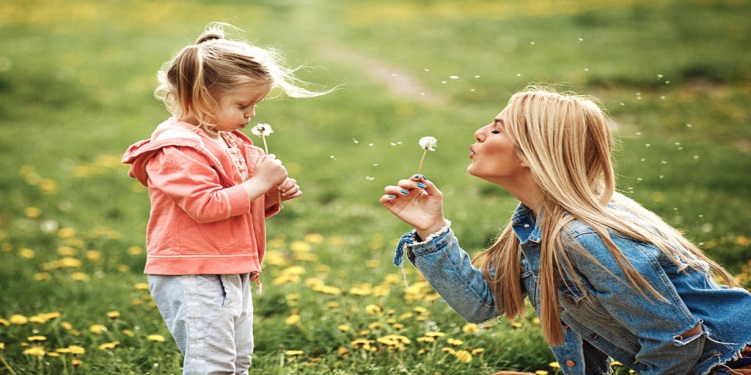 For a friend, for a love
               To keep me safe and warm
I turn to you
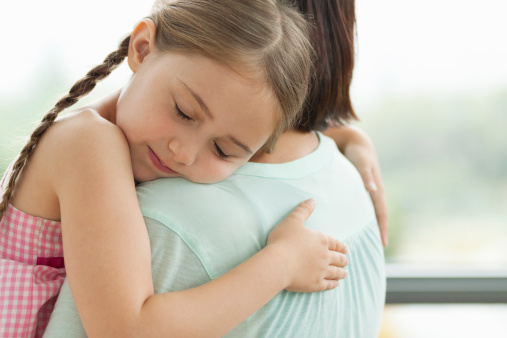 For the strength to be strong
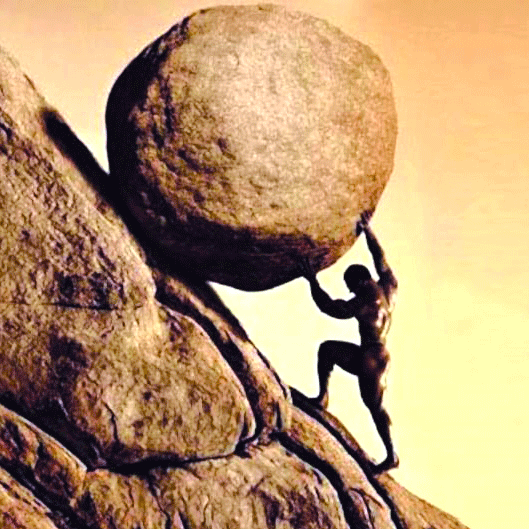 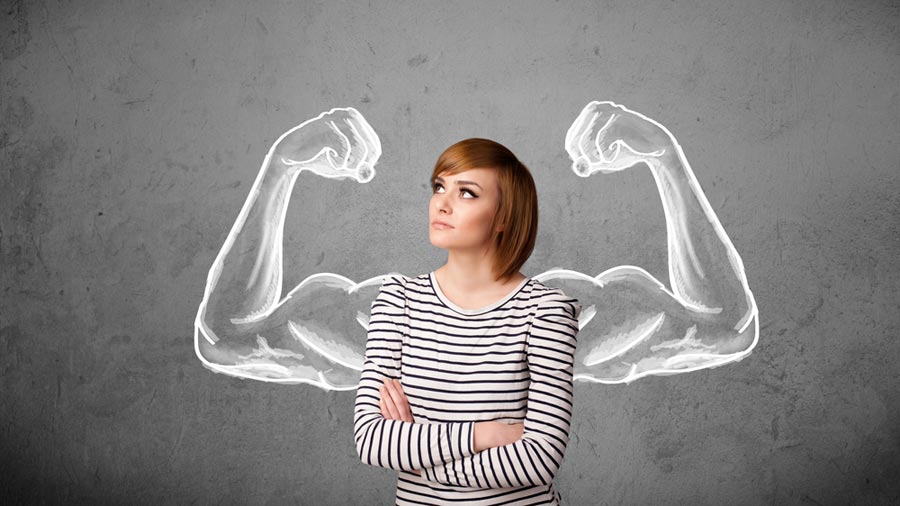 For the will to carry on
For everything you do
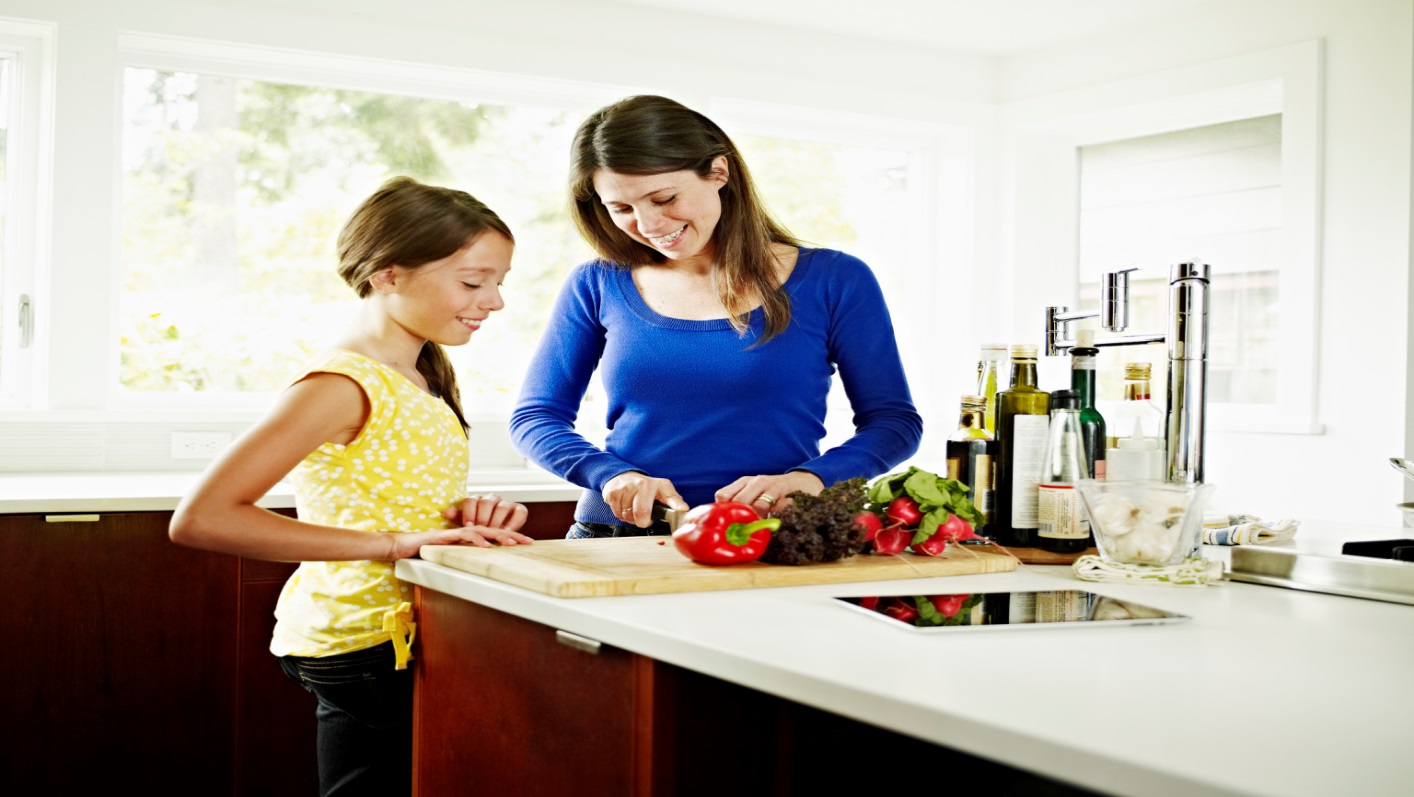 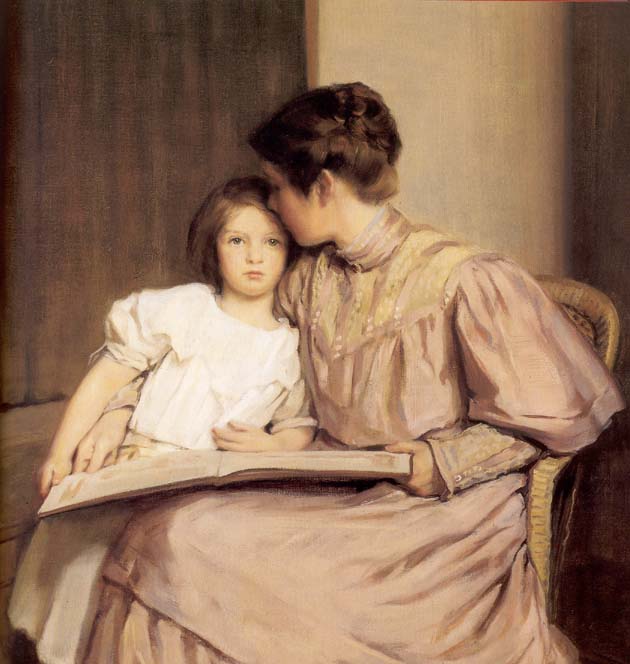 For everything that's true
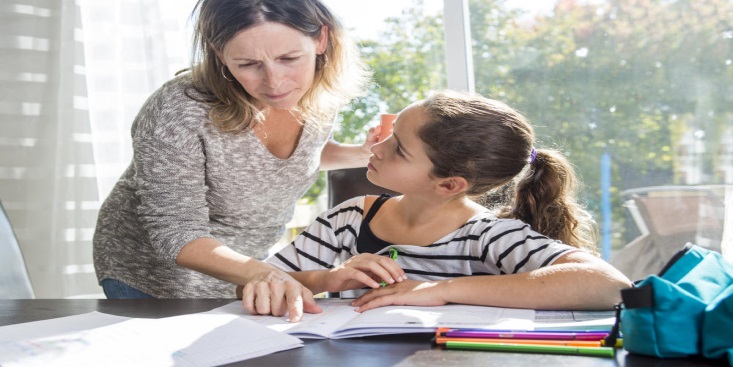 I turn to you
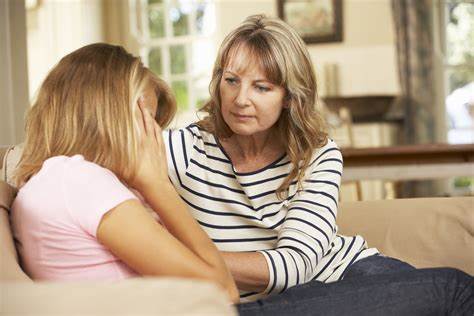 When I lose the will to win
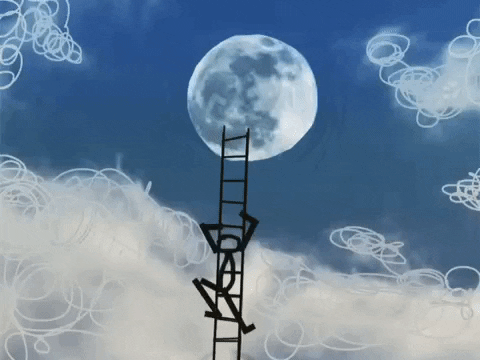 I just reach for you and
I can reach the sky again
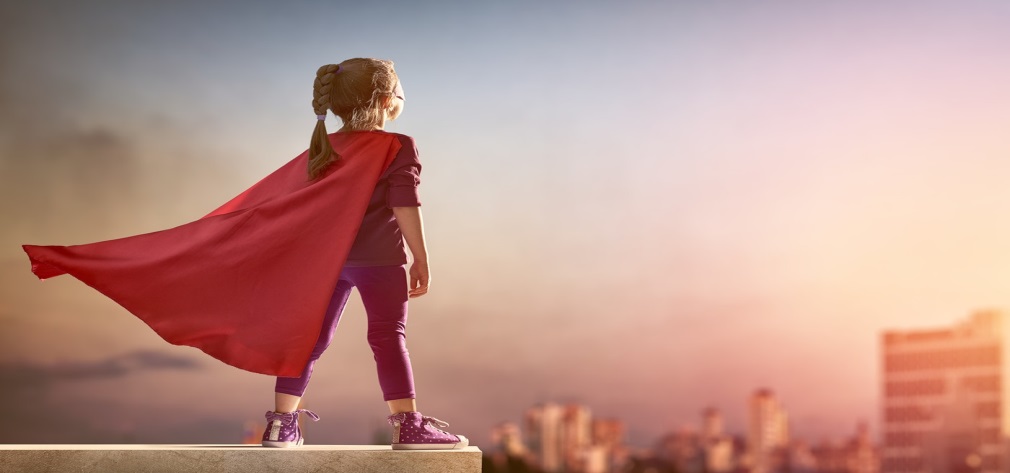 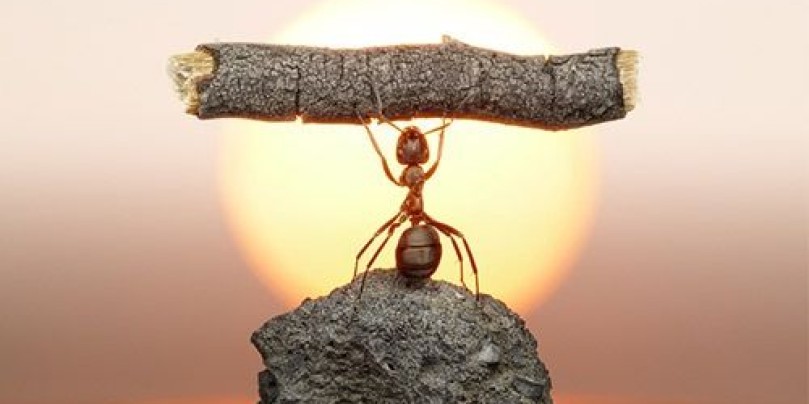 I can do anything
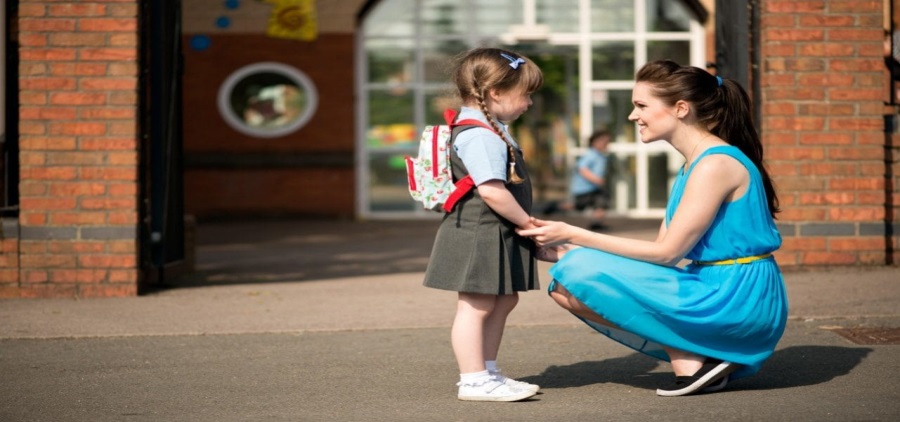 'Cause your love is so amazing
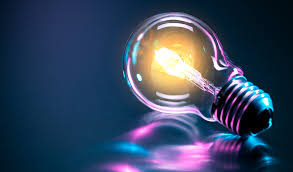 'Cause your love inspires me
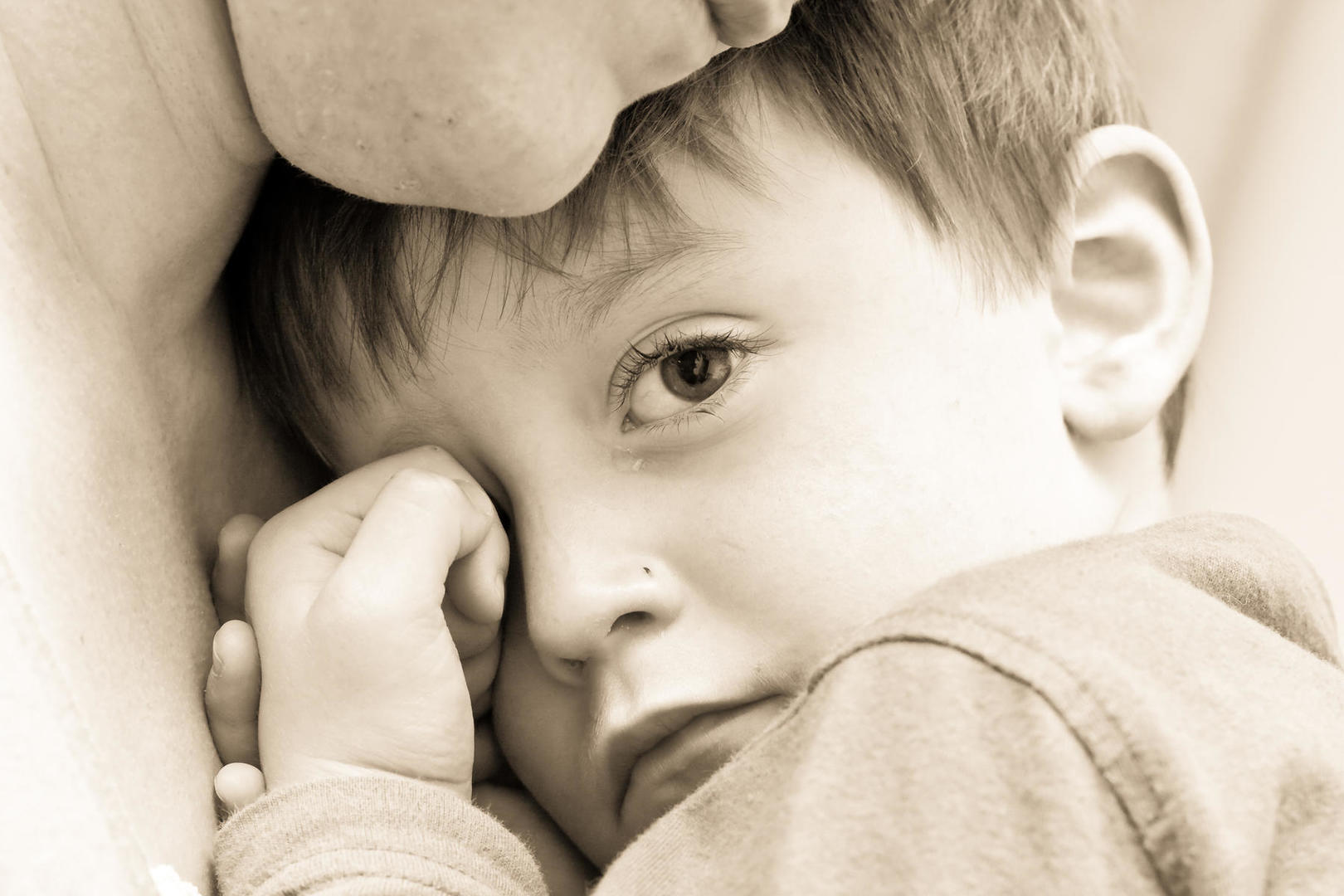 And when I need a friend
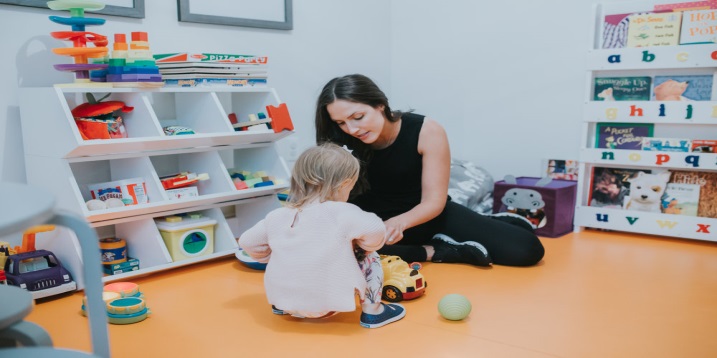 You're always on my side
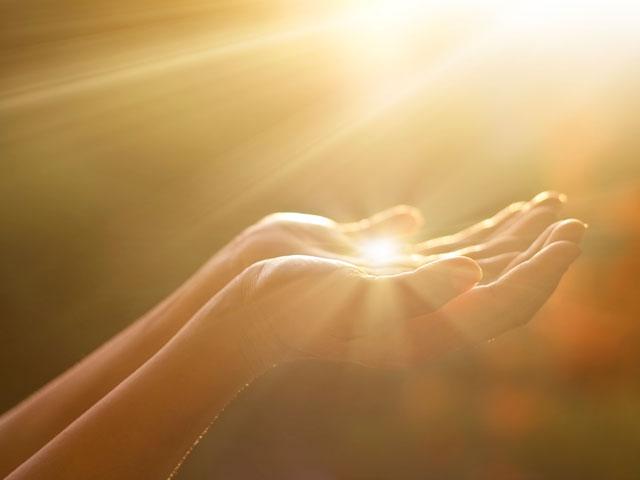 That gets me through the night
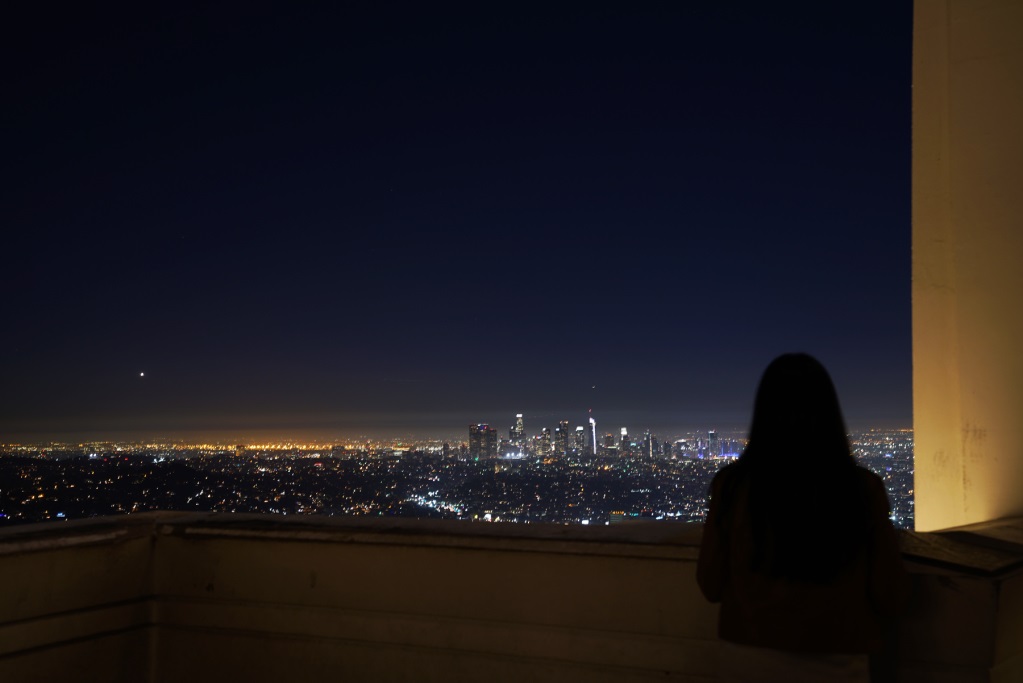 Giving me faith
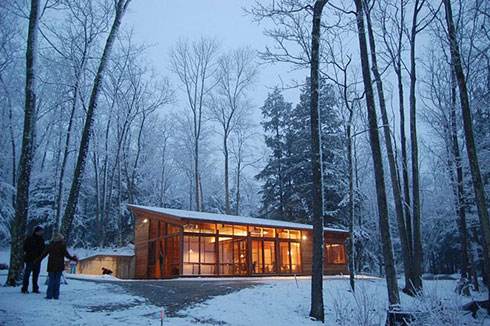 For a shield from the storm
For a friend, for a love
     To keep me safe and warm
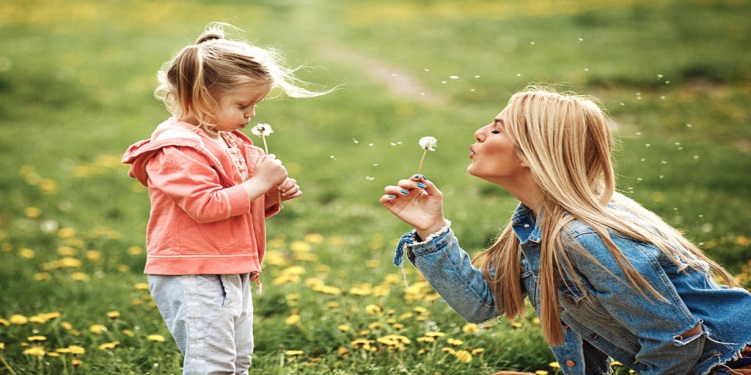 I turn to you
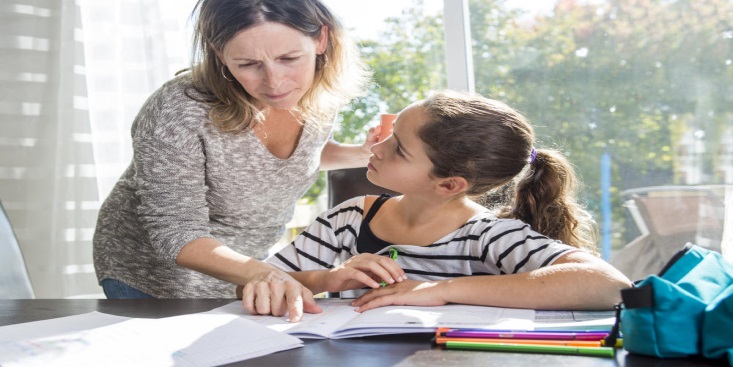 For the strength to be strong
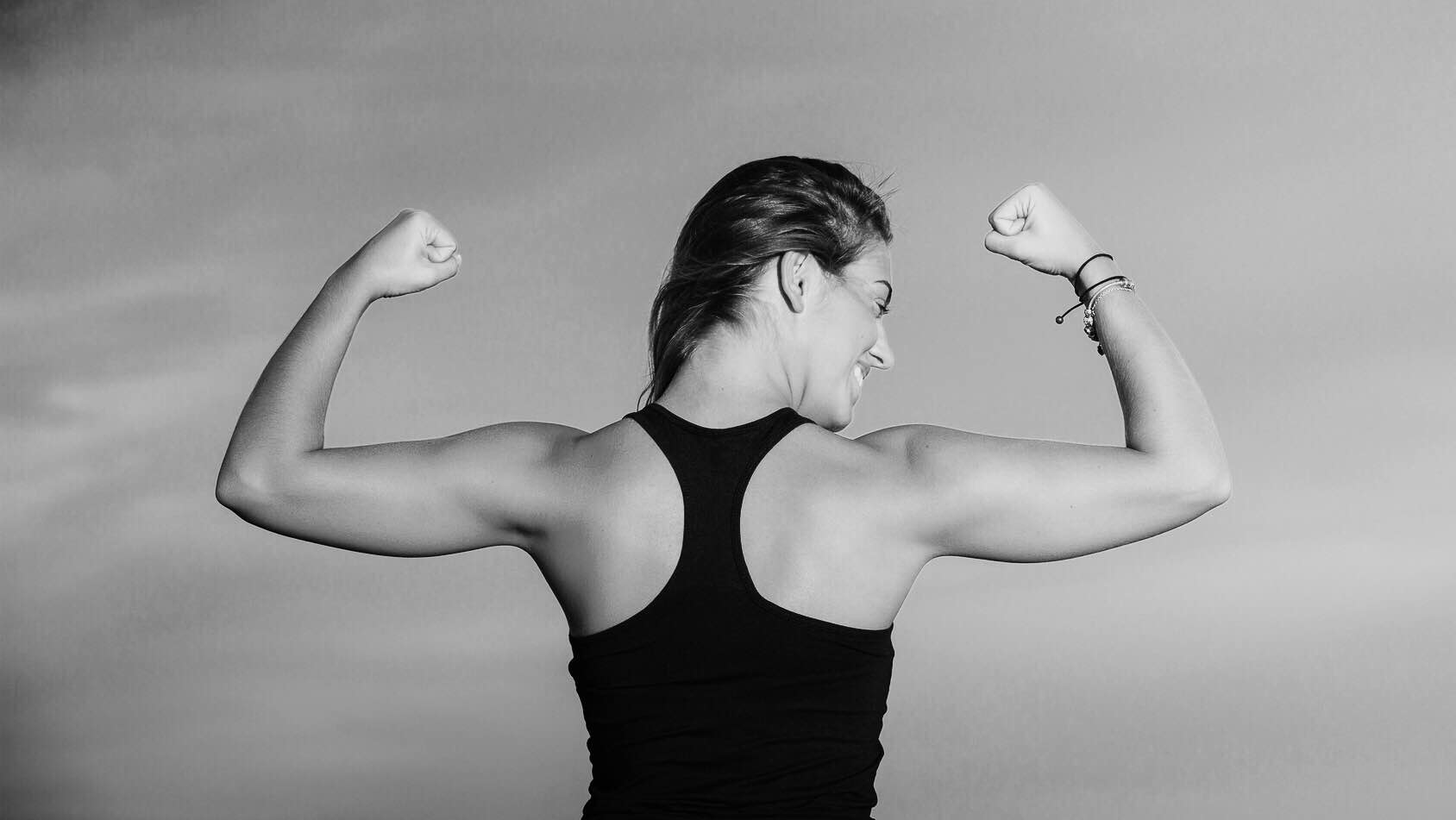 For the will to carry on
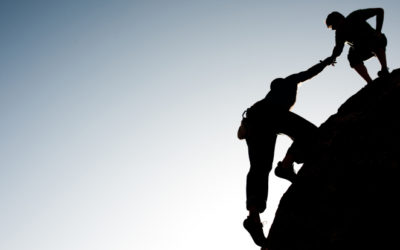 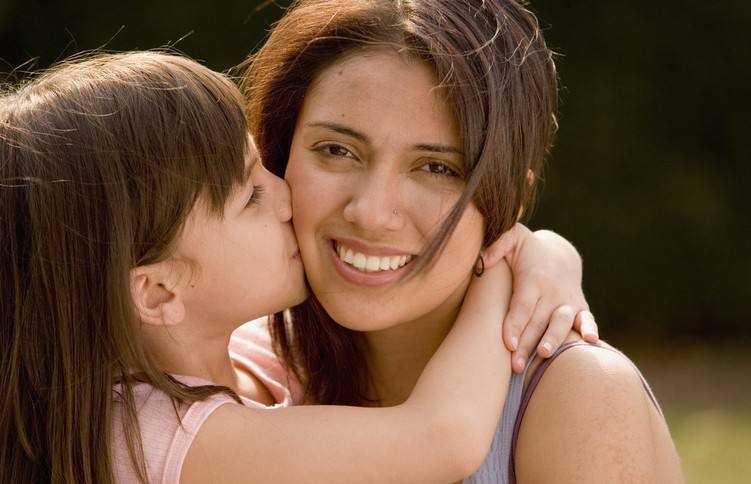 For everything you do
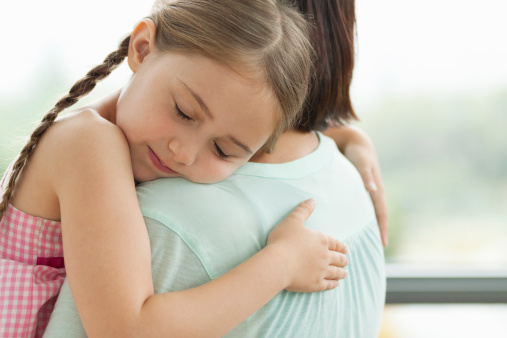 I turn to you
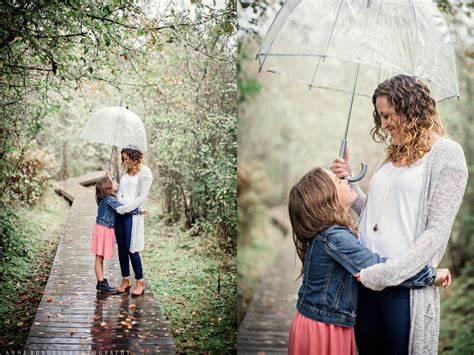 For the arms to be my shelter Through all the rain
For truth that will never change
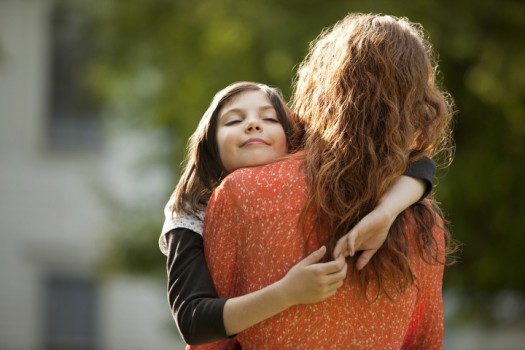 For someone to lean on
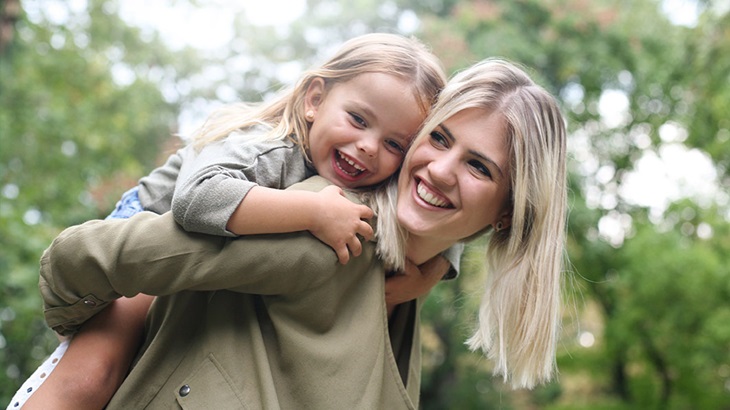 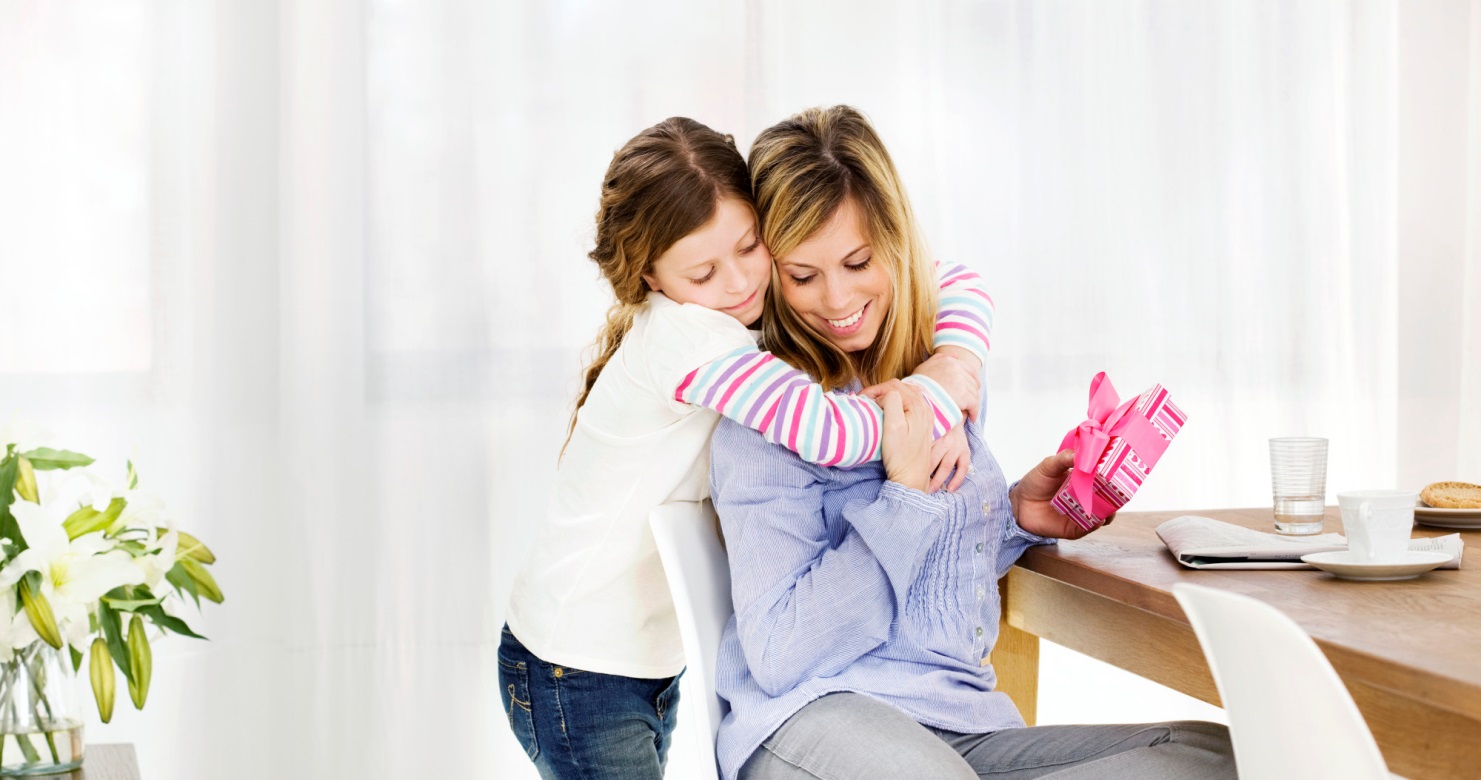 For a heart I can rely on through anything
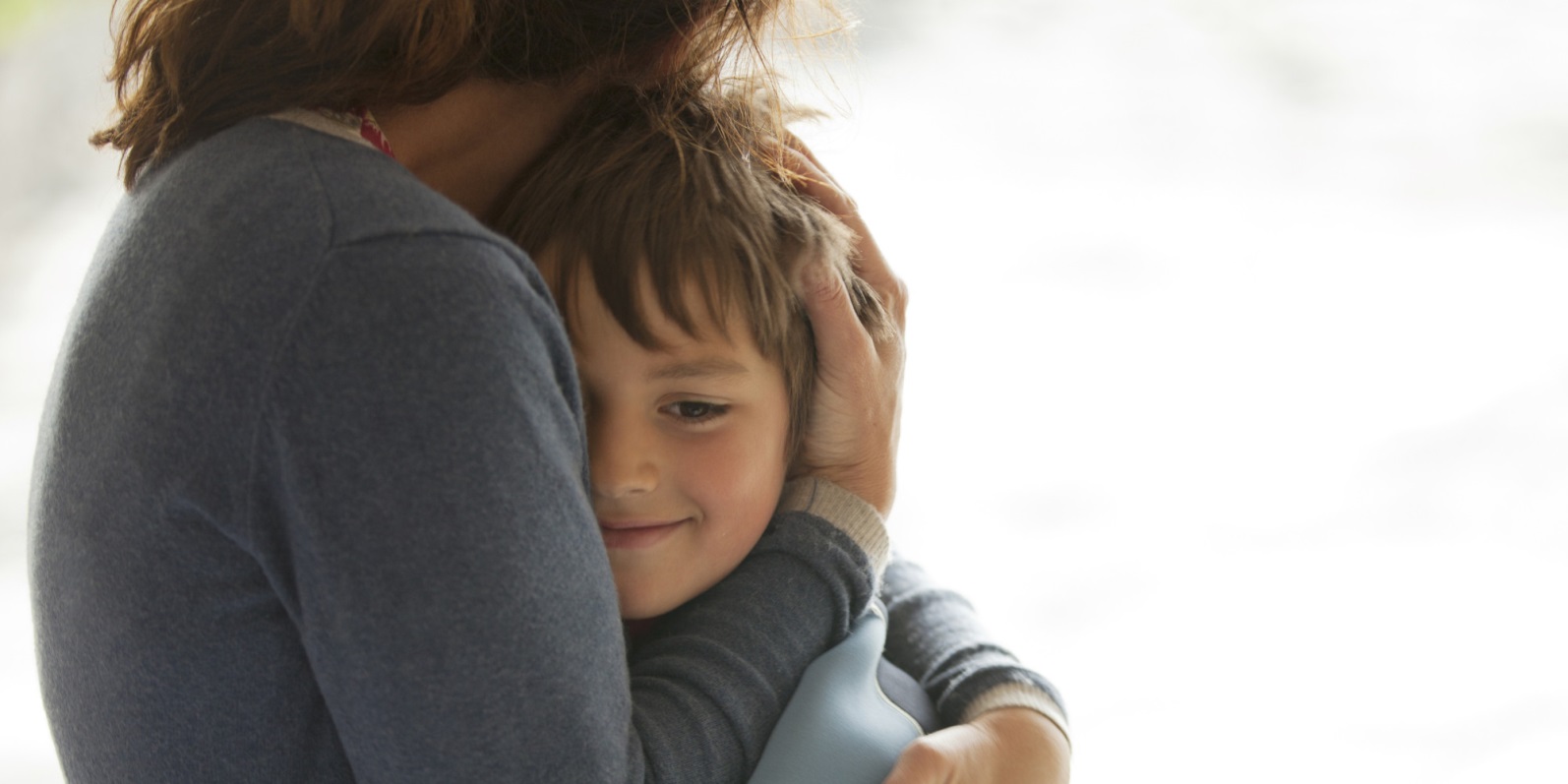 For that one who I can run to
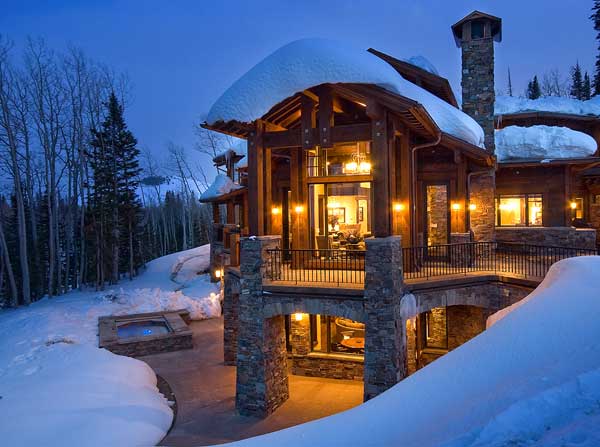 For a shield from the storm
For a friend, for a love
To keep me safe and warm
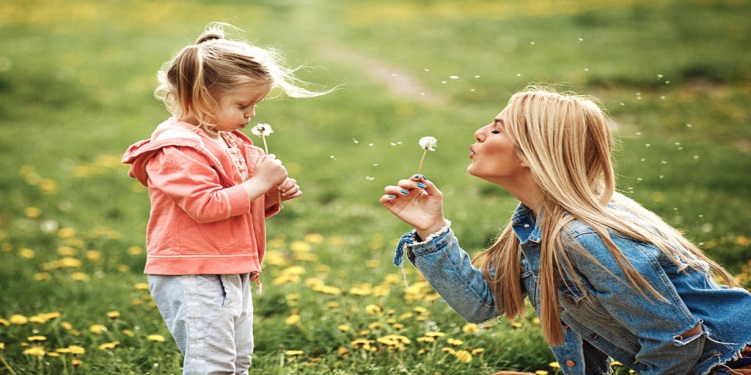 I turn to you
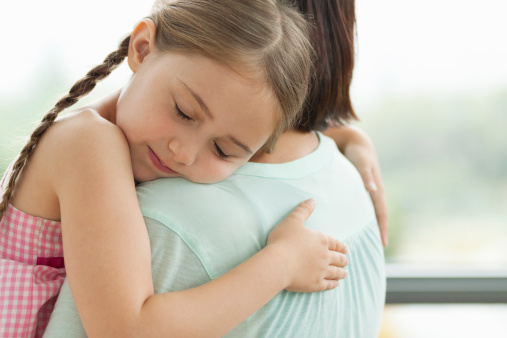 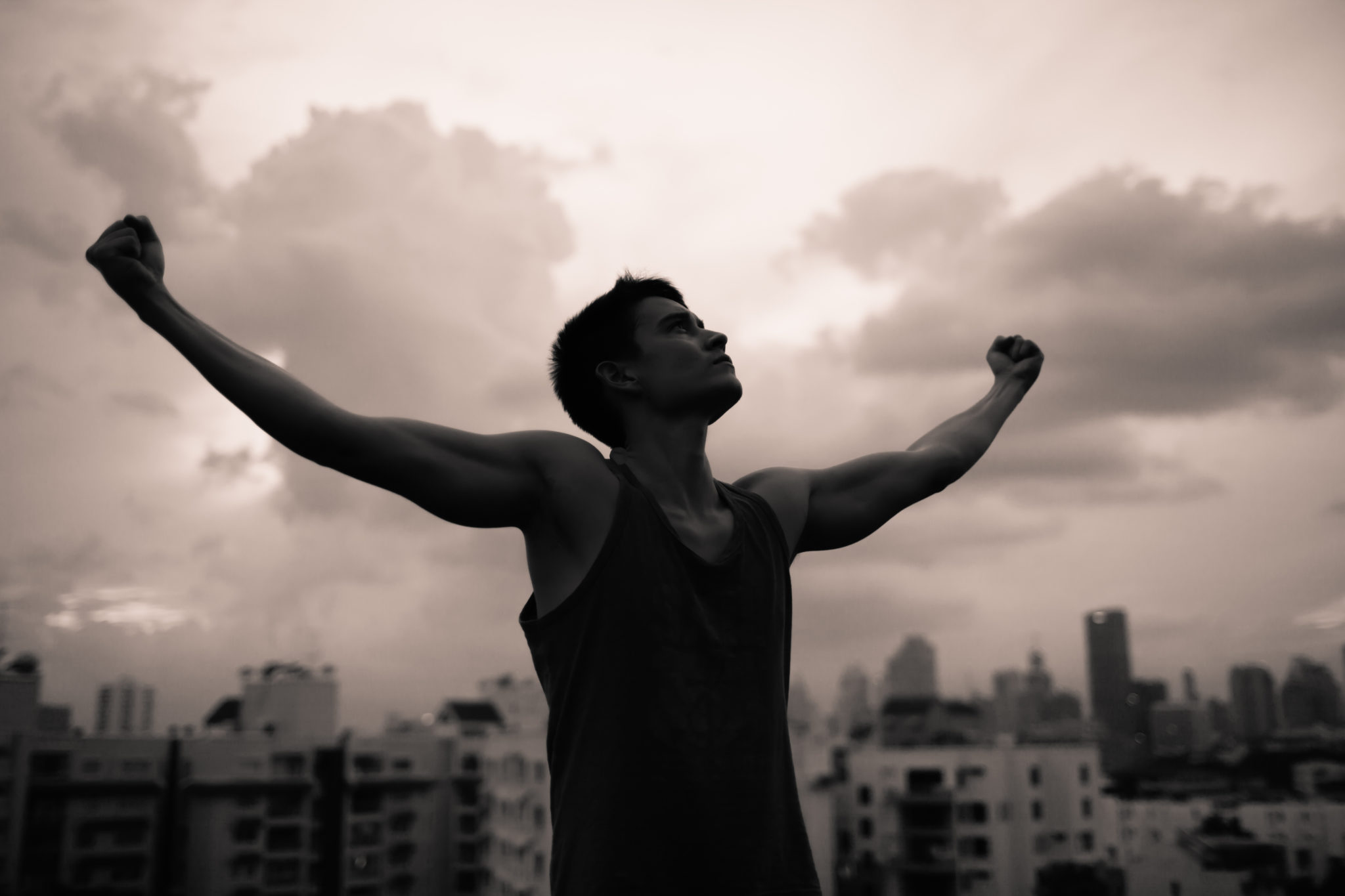 For the strength to be strong
For the will to carry on
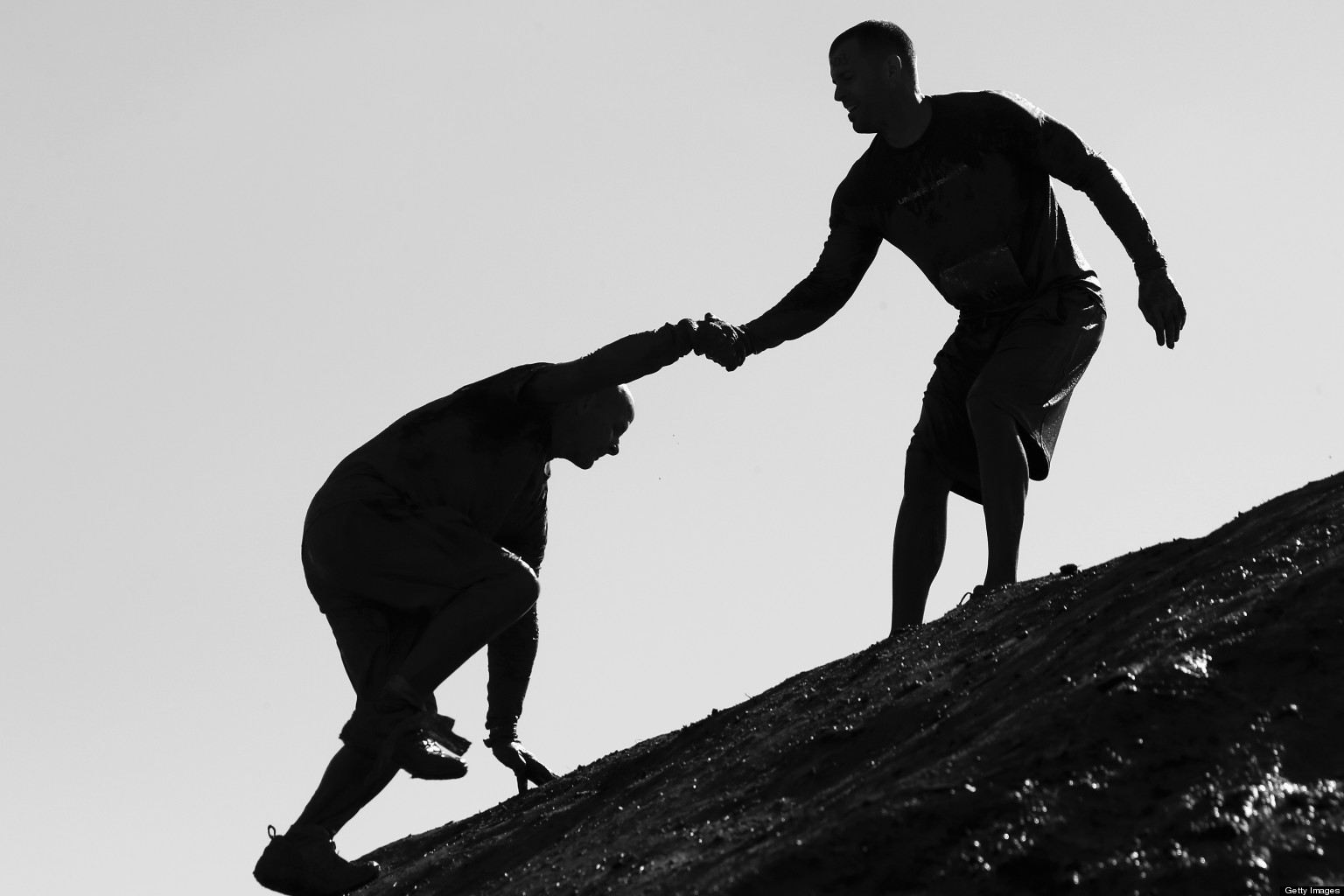 For everything you do
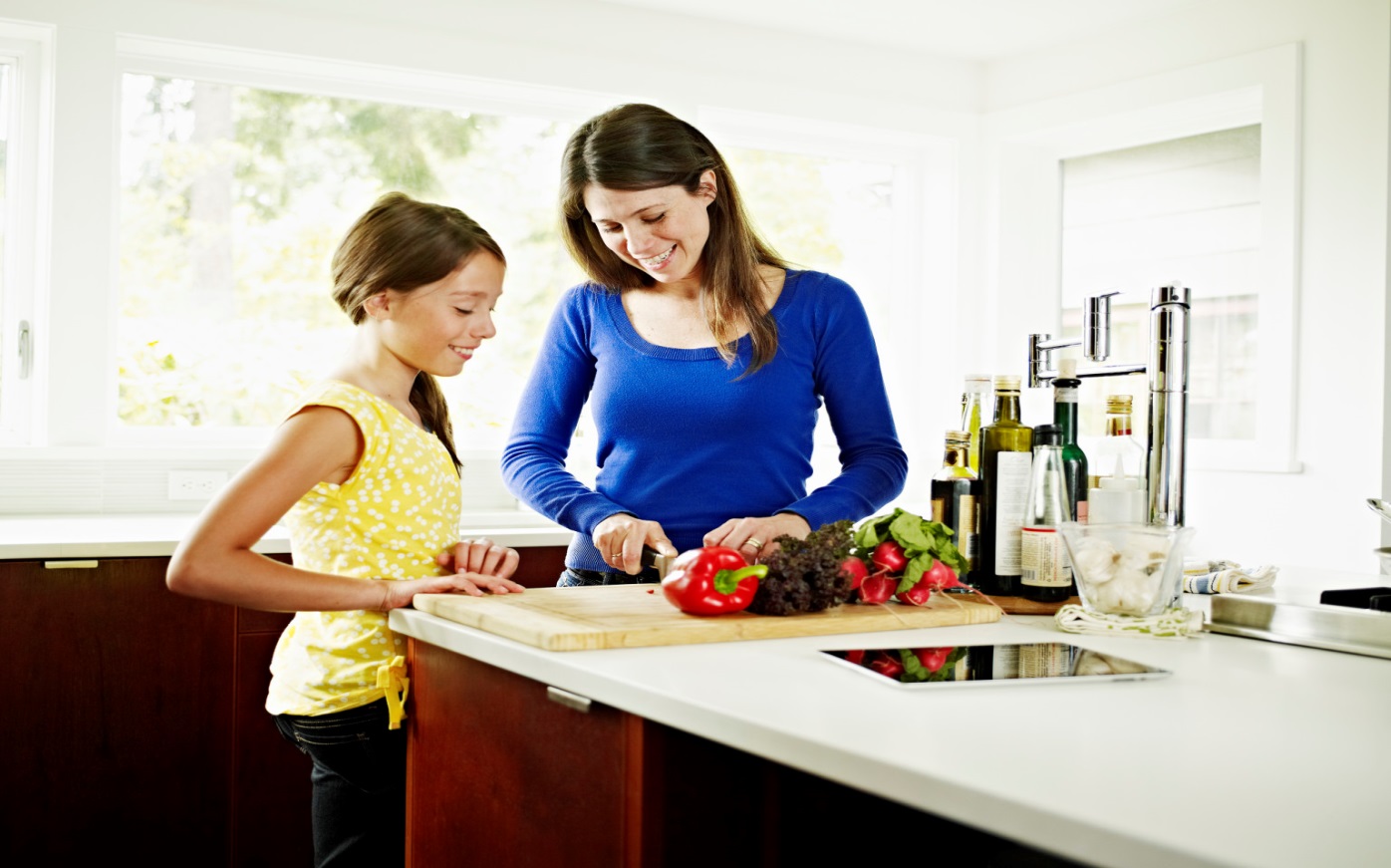 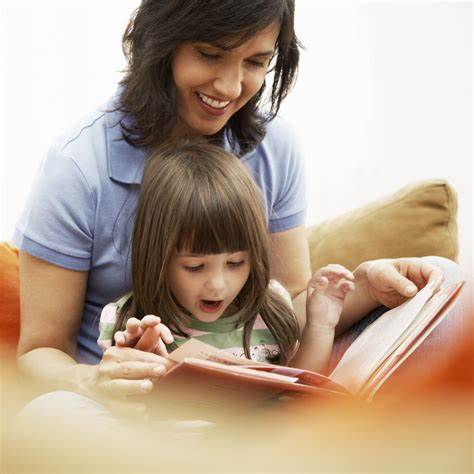 For everything that's true
For everything you do
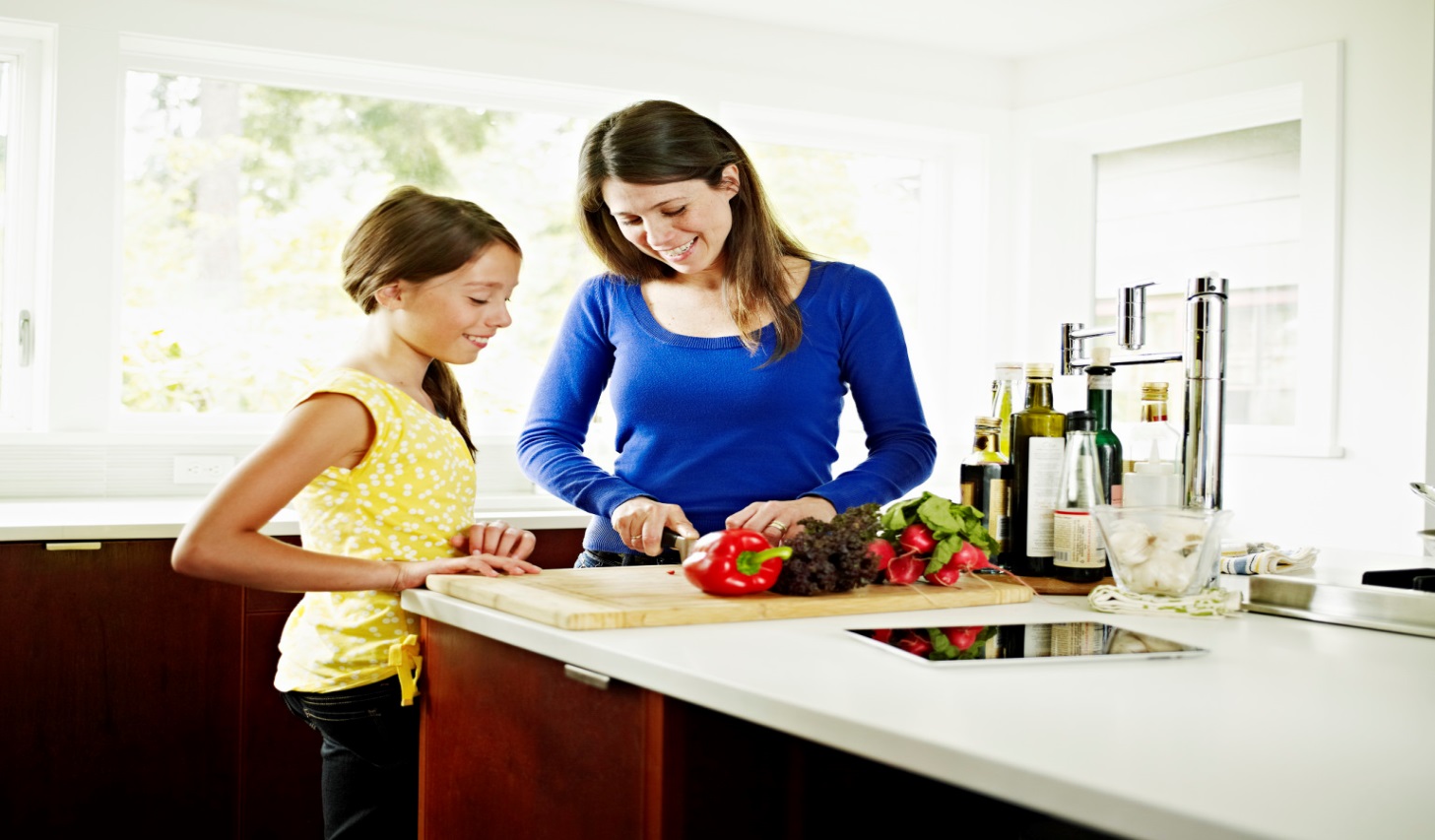 For everything that's true
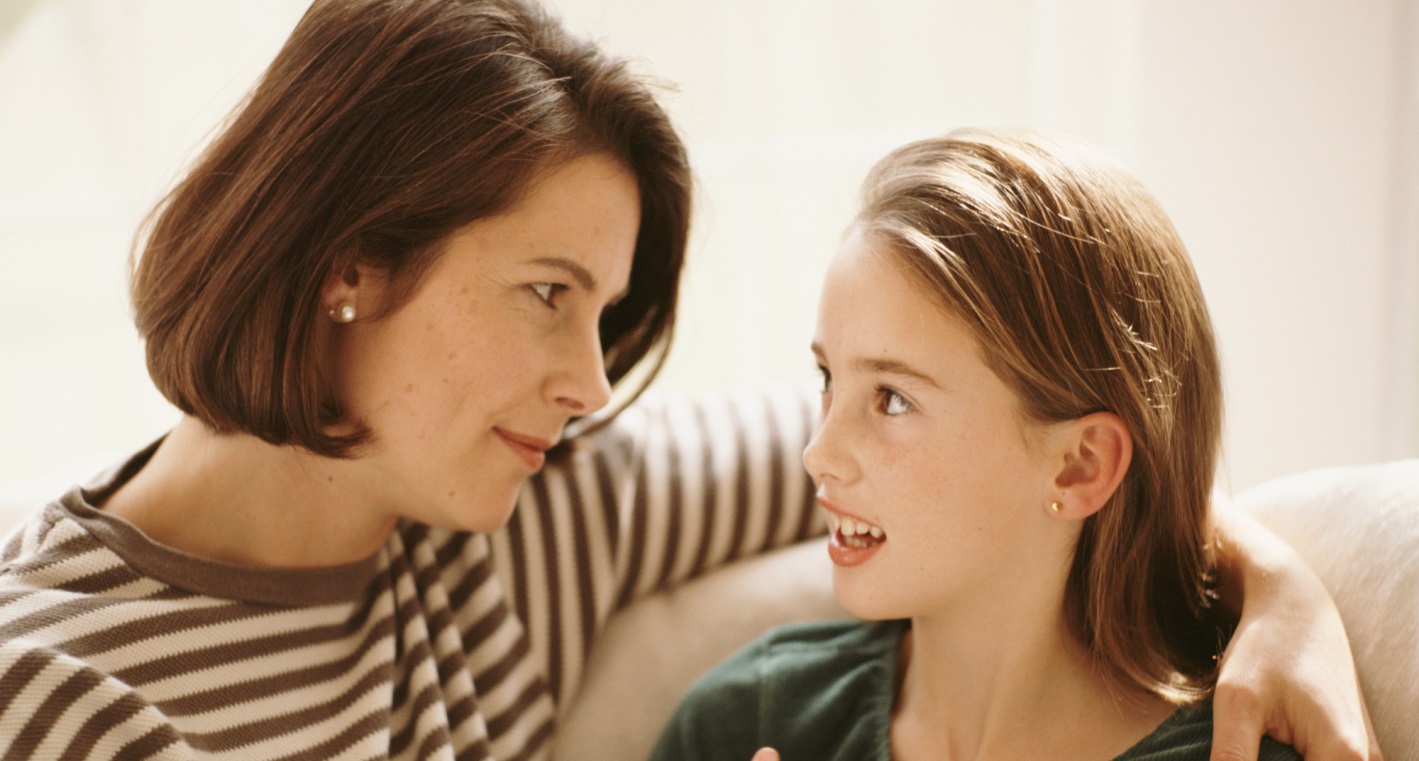 I turn to you
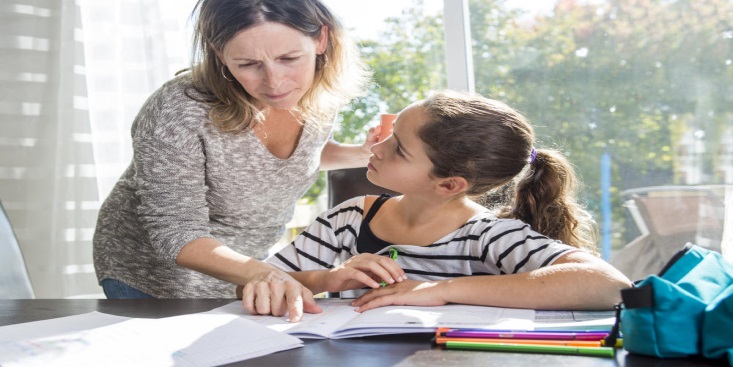